MENJADI WARGA DIGITAL
CPL Materi
Peserta mampu memahami aturan berinteraksi di dunia digital
Peserta mampu menganalisis kesalahan-kesalahan interaksi di media digital
Peserta mampu mengevaluasi perilaku warganet Indonesia dan mengadvokasi perilaku digital yang positif.
Interaksi Antarwarga di Dunia Digital
Berinteraksi di dunia digital dan menjadi warga digital (digital citizen) merupakan suatu pengalaman yang unik.
Menjadi warga digital sebenarnya sama saja dengan menjadi warga negara biasa. Kita bisa mengupayakan suatu hal, berkumpul, dan saling mengemukakan pendapat.
Bedanya, beragam kegiatan ini dilakukan tidak secara fisik melainkan menggunakan media komputer sebagai perantara.
Berkomunikasi via komputer
Keuntungan
Hemat waktu dan biaya
Bebas berinteraksi
Membuka ruang interaksi secara global
Kekurangan: 
Kurangnya kontrol terhadap diri saat berinteraksi dengan perantara komputer jika dibandingkan dengan saat berinteraksi secara langsung.
Tidak adanya empati yang muncul seperti saat interaksi secara tatap muka
Mudah menimbulkan kesalahpahaman
Potensi Warga Digital
Tiga potensi yang muncul dari kewargaan digital yang sehat:
potensi penguatan ekonomi, Sebagian besar platform ini menawarkan bebas biaya untuk membuka “toko” virtual dan memudahkan masyarakat untuk berdaya dengan membuka ruang baru untuk pertukaran ekonomi. 
keterlibatan masyarakat,  Akses informasi yang bebas telah membuka peluang untuk saling berbagi informasi antarwarga. 
hingga potensi partisipasi politik.  Warga digital juga bisa turut menyampaikan aspirasi politik, mengawasi jalannya pemerintahan, serta memaksimalkan hak politik yang dimilikinya.
Membangun Warga Digital
Membangun kewargaan digital juga memerlukan kesadaran untuk mementingkan kepentingan umum dan keterampilan untuk menyeimbangkan antara pemberdayaan pribadi dengan kesejahteraan komunitas. 
Seluruh hal ini tentu tidak bisa terwujud bila tidak ada dasar pendidikan yang baik di dalam setiap warga digital. Konsep pendidikan ini tidak berarti harus dalam konteks pendidikan formal. Pendidikan nonformal dan pendidikan karakter juga memiliki peran yang sama besarnya.
Memahami Aturan Warga Digital
Di Indonesia, Aturan yang mengnikat wargadigital diatur melalui UU ITE atau Undang-Undang Informasi dan Transaksi Elektronik 
UU ITE tersebut disebutkan pula bahwa pemanfaatan teknologi Informasi dan Transaksi Elektronik dilaksanakan dengan tujuan untuk: 
Mencerdaskan kehidupan bangsa sebagai bagian dari bagian dari masyarakat informasi dunia;
Mengembangkan perdagangan dan perekonomian nasional dalam rangka meningkatkan kesejahteraan masyarakat;
Meningkatkan efektivitas dan efisiensi pelayanan public;
Membuka kesempatan seluas-luasnya kepada setiap orang untuk memajukan pemikiran dan kemampuan di bidang penggunaan dan pemanfaatan Teknologi Informasi seoptimal mungkin dan bertanggung jawab; dan
Memberikan rasa aman, keadilan, dan kepastian hukum bagi pengguna dan penyelenggara Teknologi Informasi.
Pada Bab VII dari UU ITE ini menyuratkan perbuatan yang dilarang dalam menggunakan teknologi digital dan internet, misalnya dalam bermedia sosial. Pasal 27 UU ITE melarang konten media sosial yang memiliki muatan yang melanggar kesusilaan, perjudian, penghinaan dan/atau pencemaran nama baik, dan muatan pemerasan dan/atau pengancaman.
Memerangi Hoax dengan Hoax buster Tools
Hoax buster tools adalah perangkat digital untuk mencari kebenaran informasi. 
Kita bisa mendapatkannya di Playstore dan memaksimalkan fungsinya untuk melakukan pengecekan fakta mandiri. 
Solusi lain, kia juga bisa menghubungi Whatsapp Kalimasada 0859 21600 500 untuk mengecek informasi yang beredar dengan memasukkan kata kunci yang ingin diketahui
Mengamankan Diri dan Lingkungan
Aspek keamanan digital belakangan juga menjadi isu yang wajib dipahami. 
Kita perlu menjaga keamanan diri kita sendiri selama menggunakan internet dan media sosial. 
Hal penting yang harus dipahami adalah kita harus menjaga informasi pribadi seperti nomor telepon genggam, kartu identitas (KTP atau SIM) yang akan mengekspose lebih jauh data diri seperti nomor identitas kependudukan, tanggal lahir, alamat rumah, dan lain-lainnya. Nama lengkap masih boleh ditampilkan dalam media sosial kita.
Sebagai warga digital kita tidak hanya sekedar tahu soal teknologi digital dan internet tetapi juga tanggap untuk merespons dan menjawab persoalan yang muncul berkaitan teknologi informasi dan komputer. Lebih jauh lagi, kita menjadi tangguh berhadapan dengan beragam problematika dari penggunaan teknologi informatika dan komputer dalam aktivitas keseharian kita.
Literasi Digital Tular Nalar:Siapakah kami?
Materi Internet dan Informasi Kesehatan merupakan salah satu luaran program Tular Nalar. Tular Nalar adalah sebuah inisiatif dari Maarif Institute, Mafindo, Love Frankie, dan didukung oleh Google.org.
Inisiatif ini berfokus pada penyediaan materi pembelajaran tentang berpikir kritis dan literasi media digital. 
Mafindo (masyarakat Anti Fitnah Indonesia) adalah organisasi masyarakat sipil anti-hoax yang telah memelopori banyak inisiatif untuk melawan infodemic atau wabah hoax. 
Maarif Institute berkomitmen sebagai gerakan budaya dalam berbagai konteks Islam, kemanusiaan, dan kewarganegaraan. 
Sementara itu Love Frankie merupakan agensi perubahan sosial yang berfokus pada penelitian dan komunikasi, serta bertujuan menyatukan tim pembuat perubahan yang kreatif dan penuh semangat. https://tularnalar.id/tentang-kami
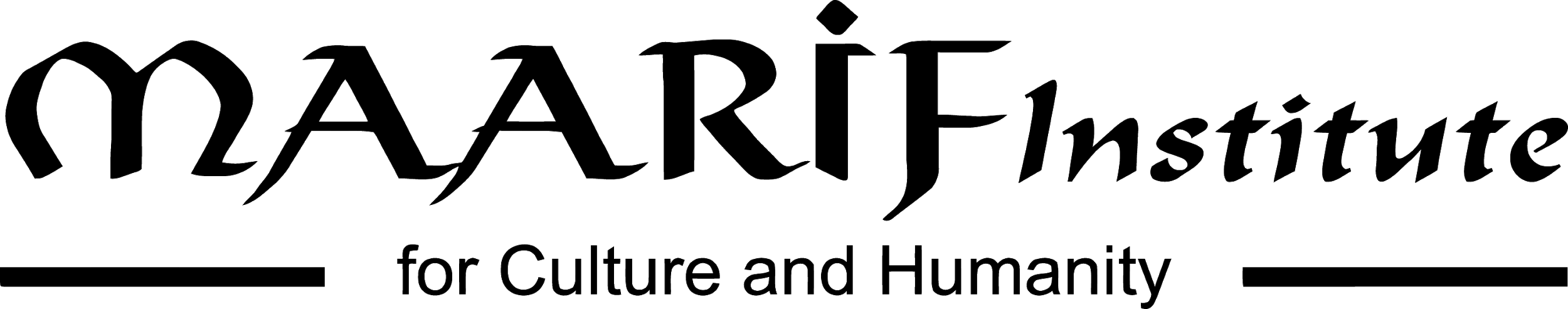 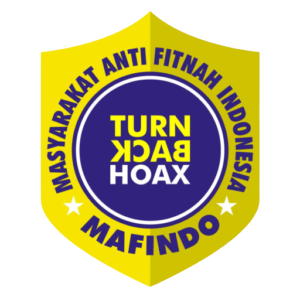 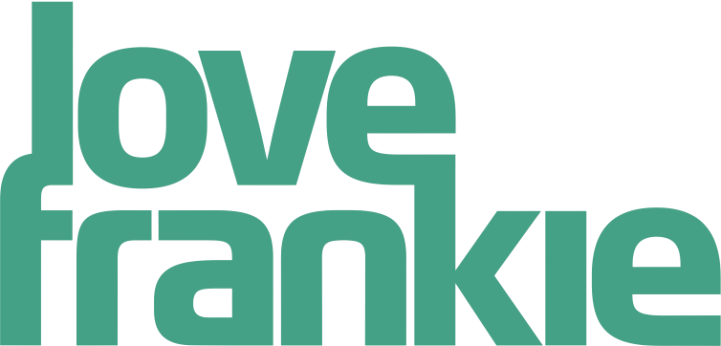 Supported by:
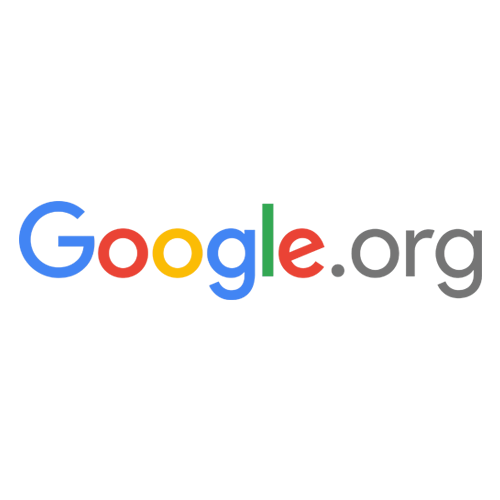